Programa de Panadería.
Horno Industrial
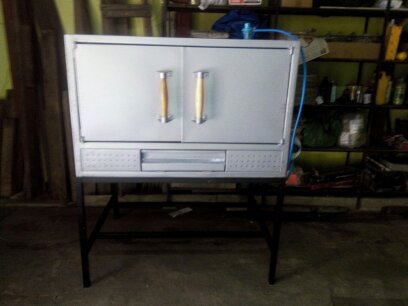 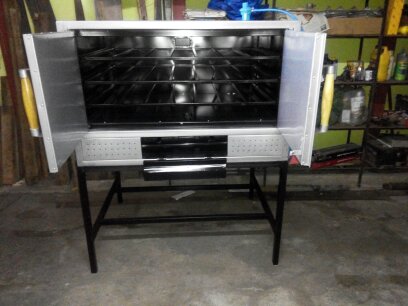 Entrega de  Horno en Comunidad.
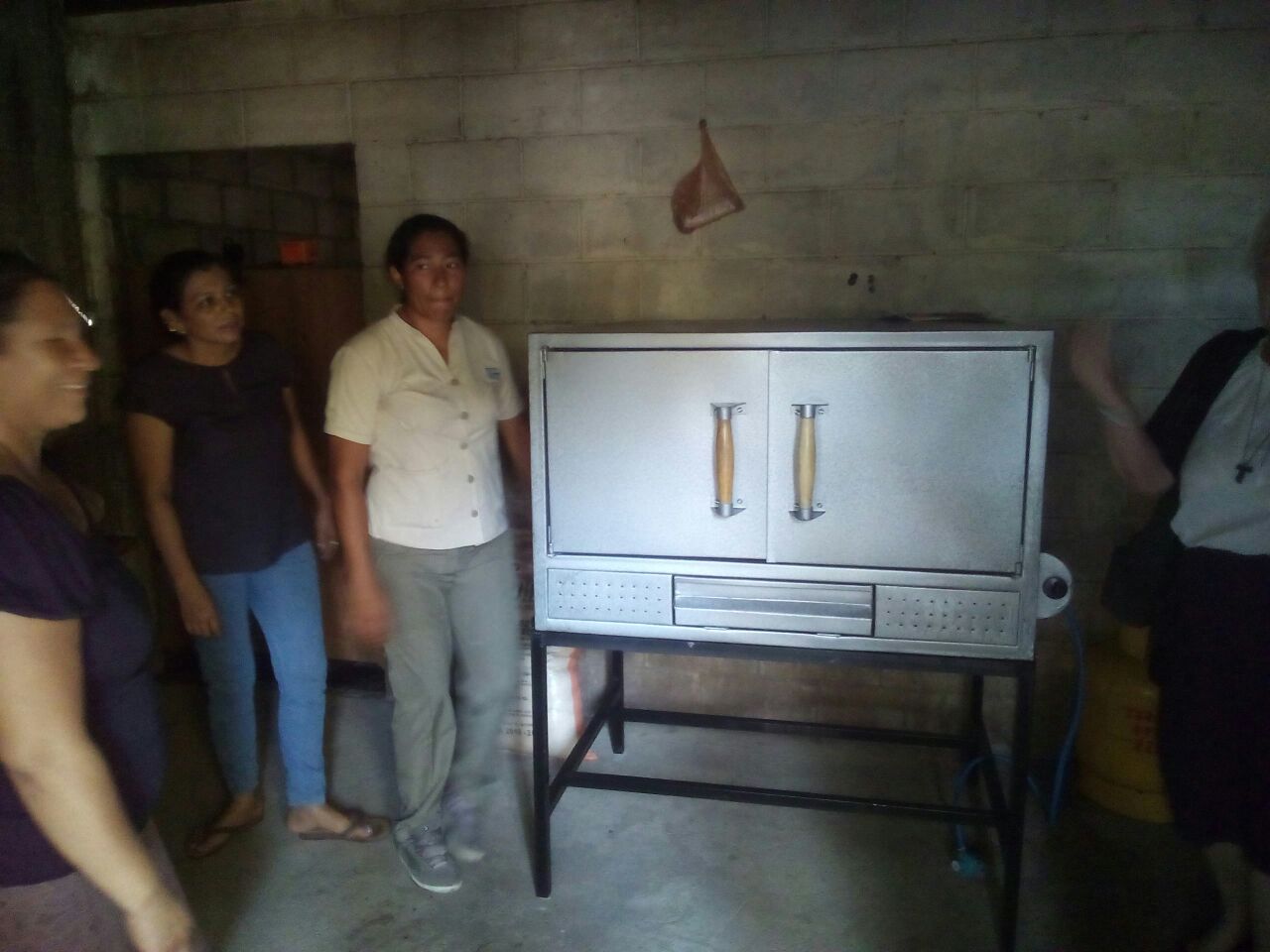 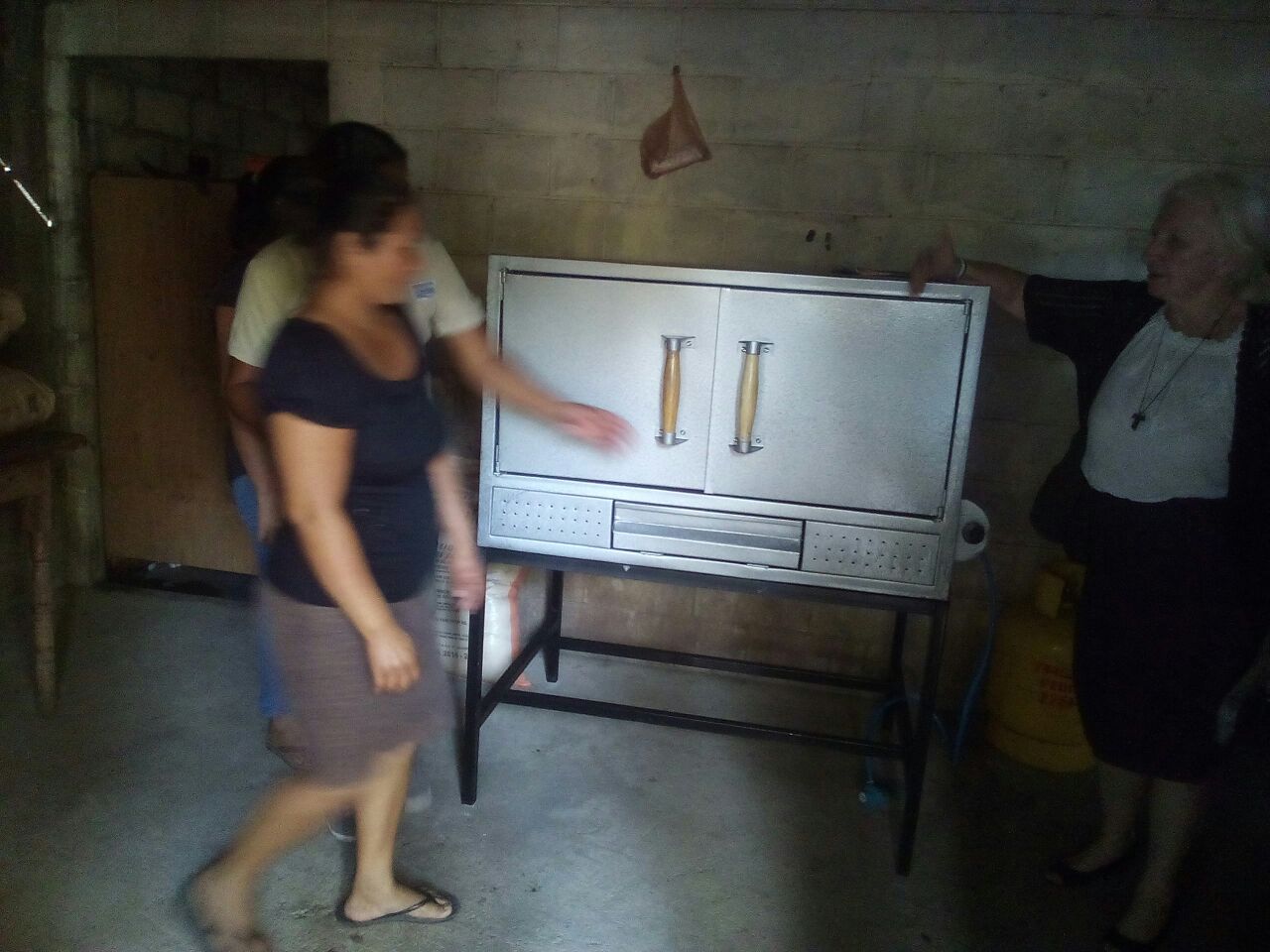 Reunión con grupo de Mujeres del Programa de Panadería.
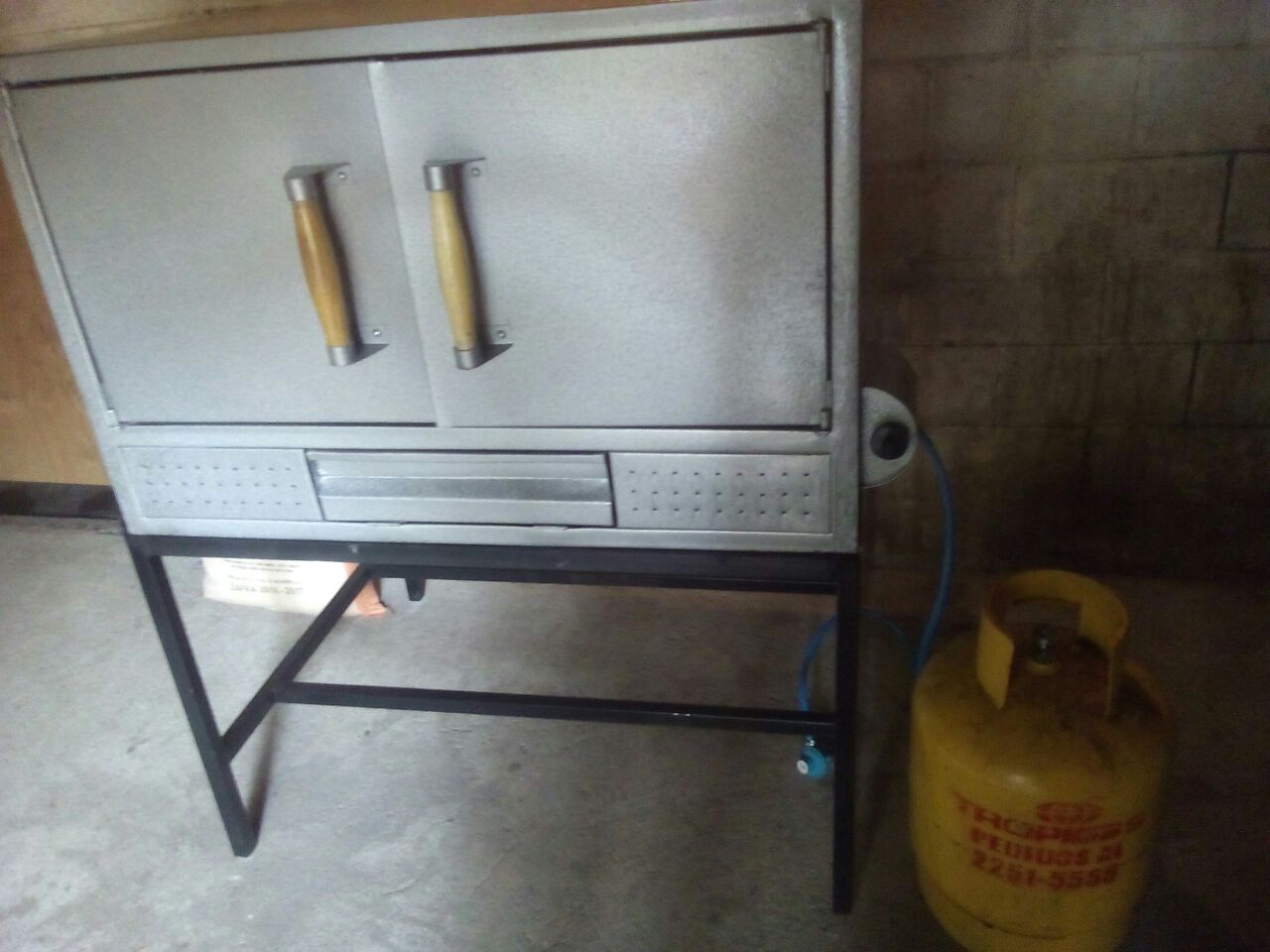 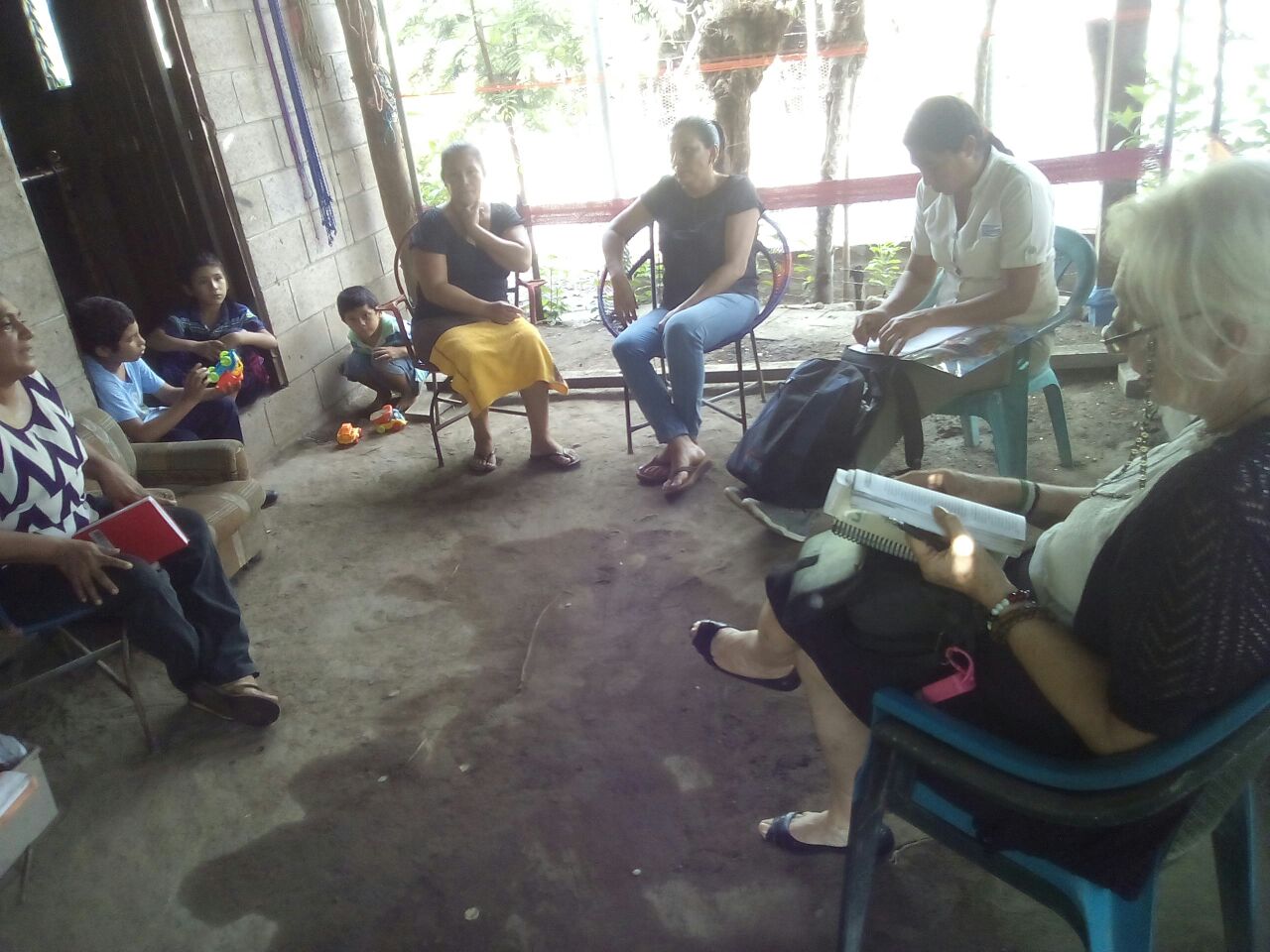 Batidora Industrial.
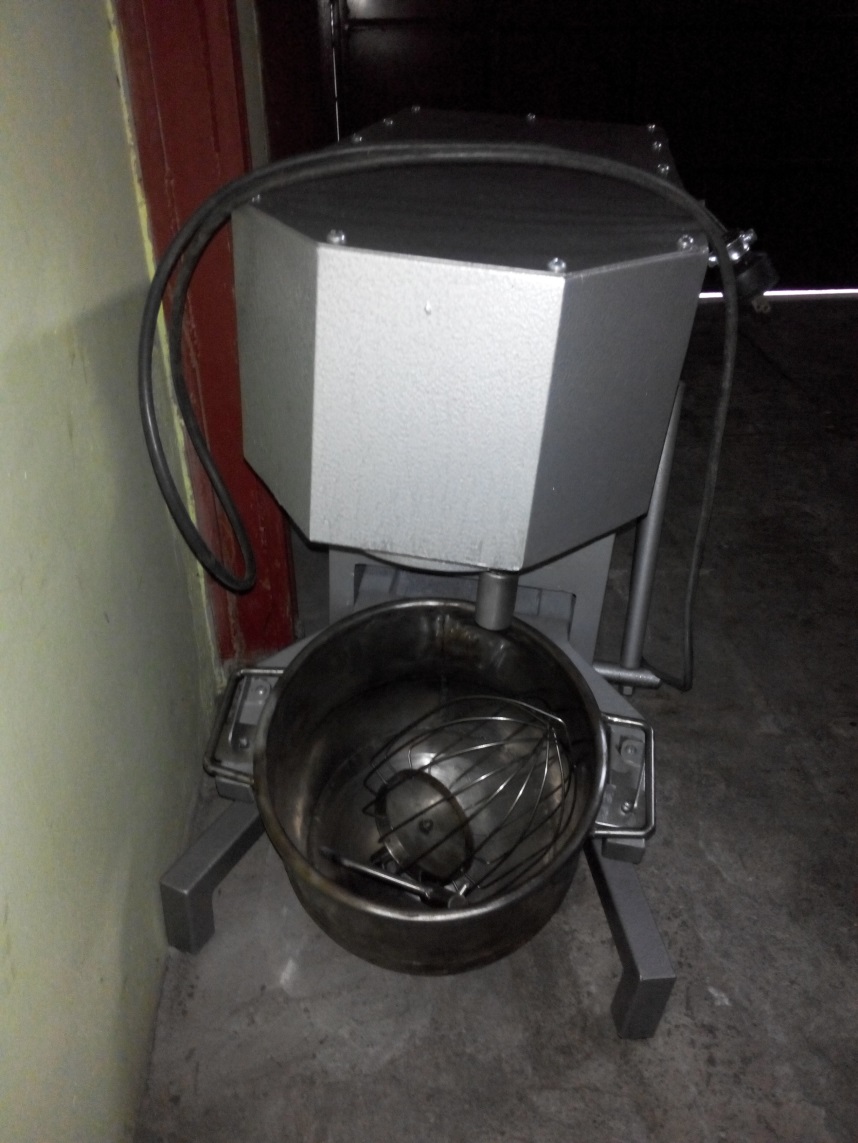 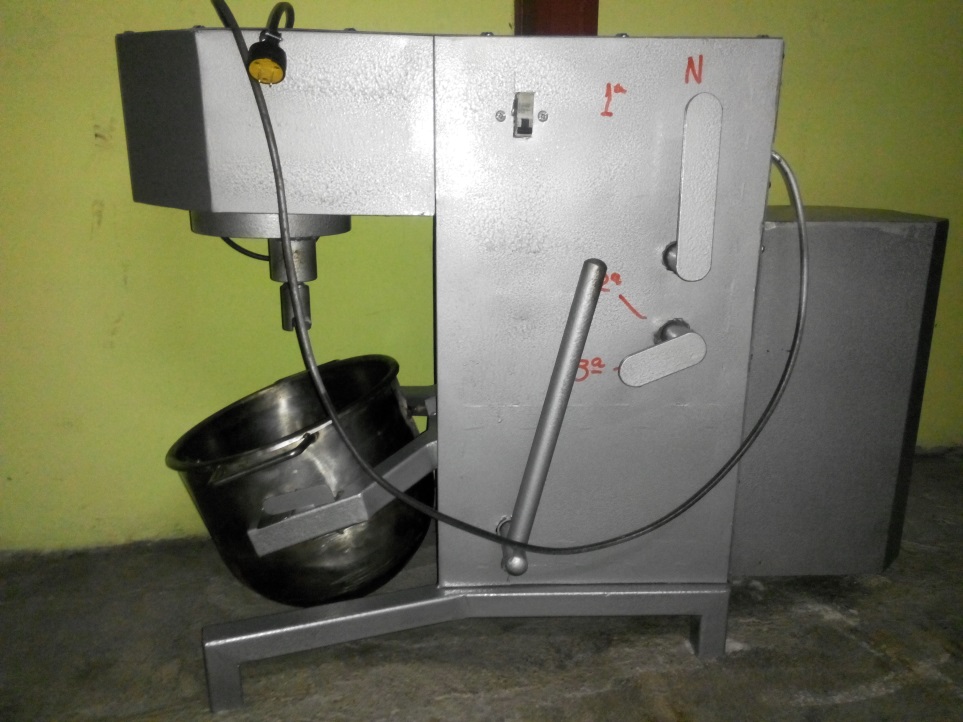 Gracias, por su importante aporte en  este programa que beneficia a familias de escasos recursos económicos. Que Dios Nuestro Padre se los multiplique y derrame muchas más bendiciones.